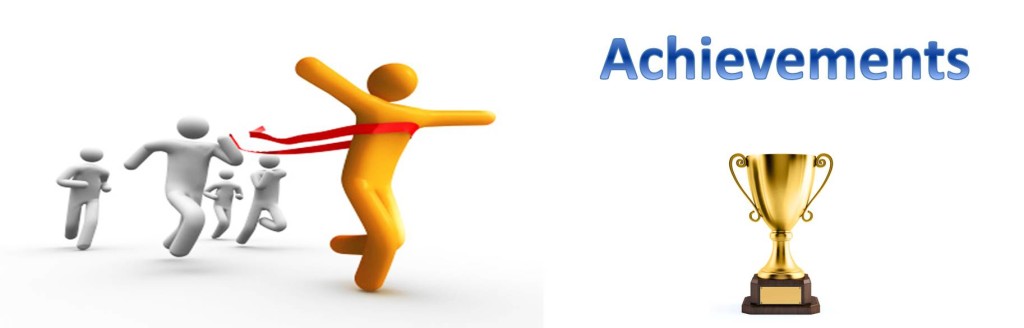 Achievements
Friday 9th September 2016
Broadlie
Zara completed the summer reading challenge.
Ollie’s dog got 4th place in the cattle show.
Katy, Niamh & Callum took part in the Scottish Maths Challenge.
Kingston
Austin got a running medal.
Hannah has an Ice Skating certificate.
Erin received a MACS badge.
Harelaw
Isla has a certificate for completing the summer reading challenge.
Aaron has a swimming medal.
Caldwell
Isabella completed the summer reading challenge.
Ollie swam 10 metres.